How charged is your personal battery right now?
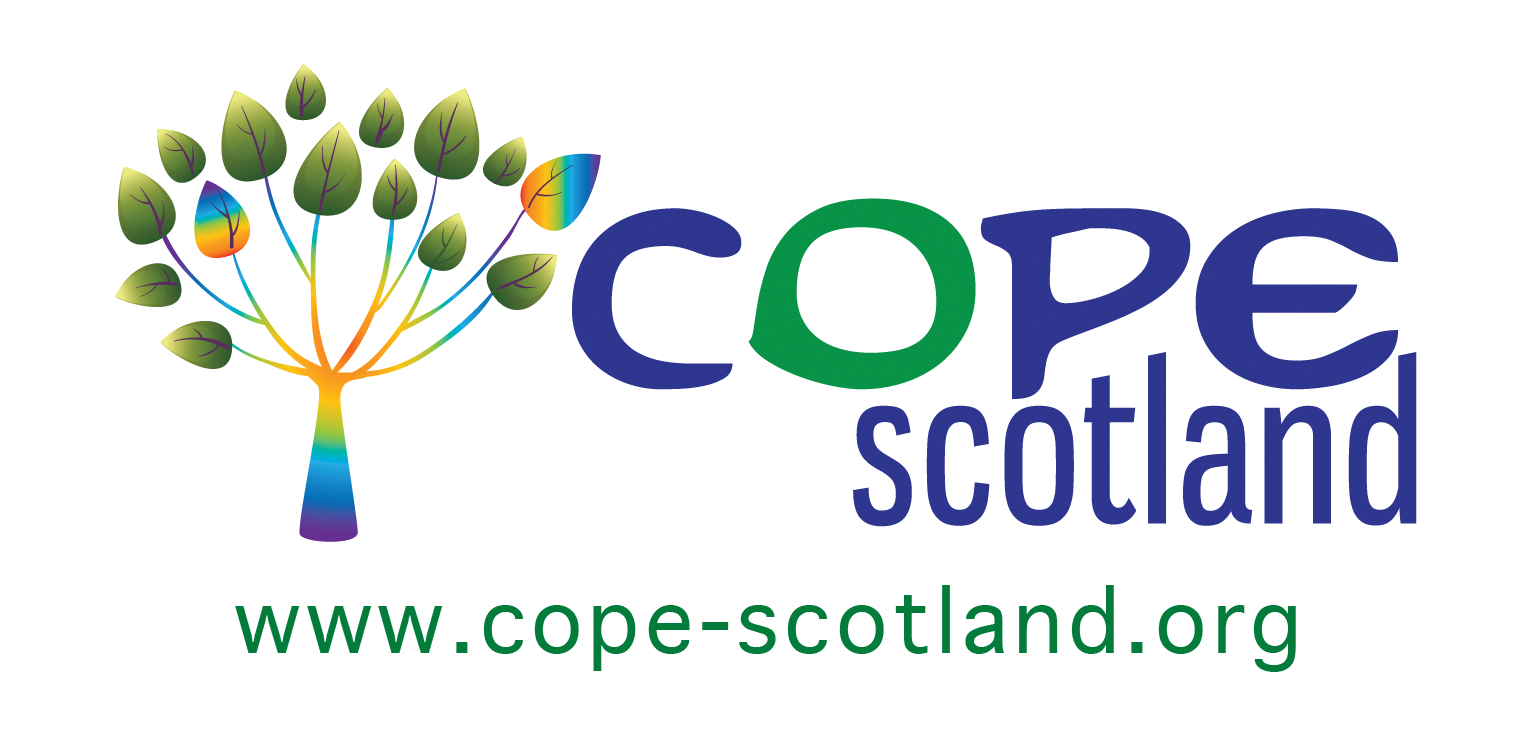 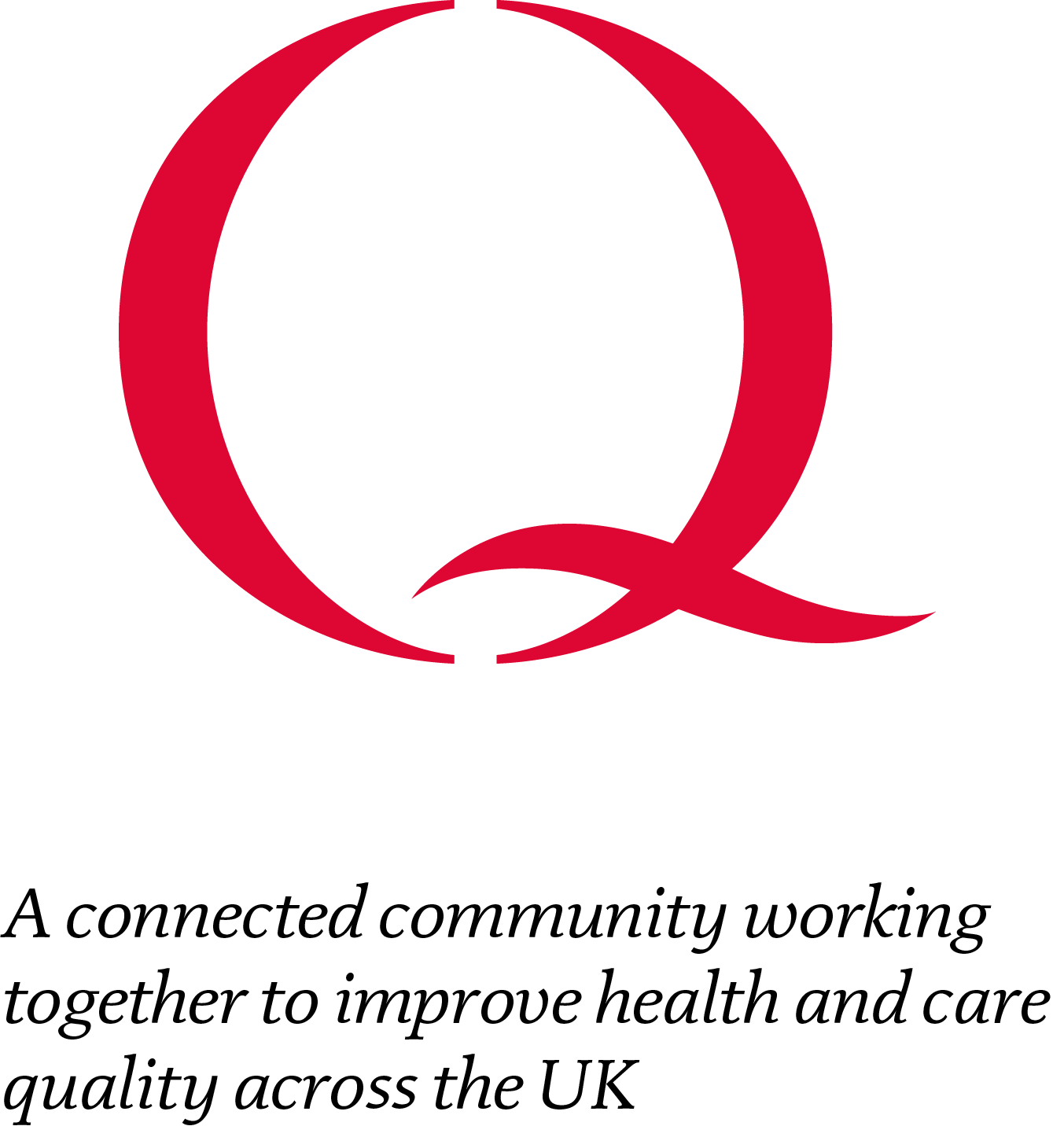 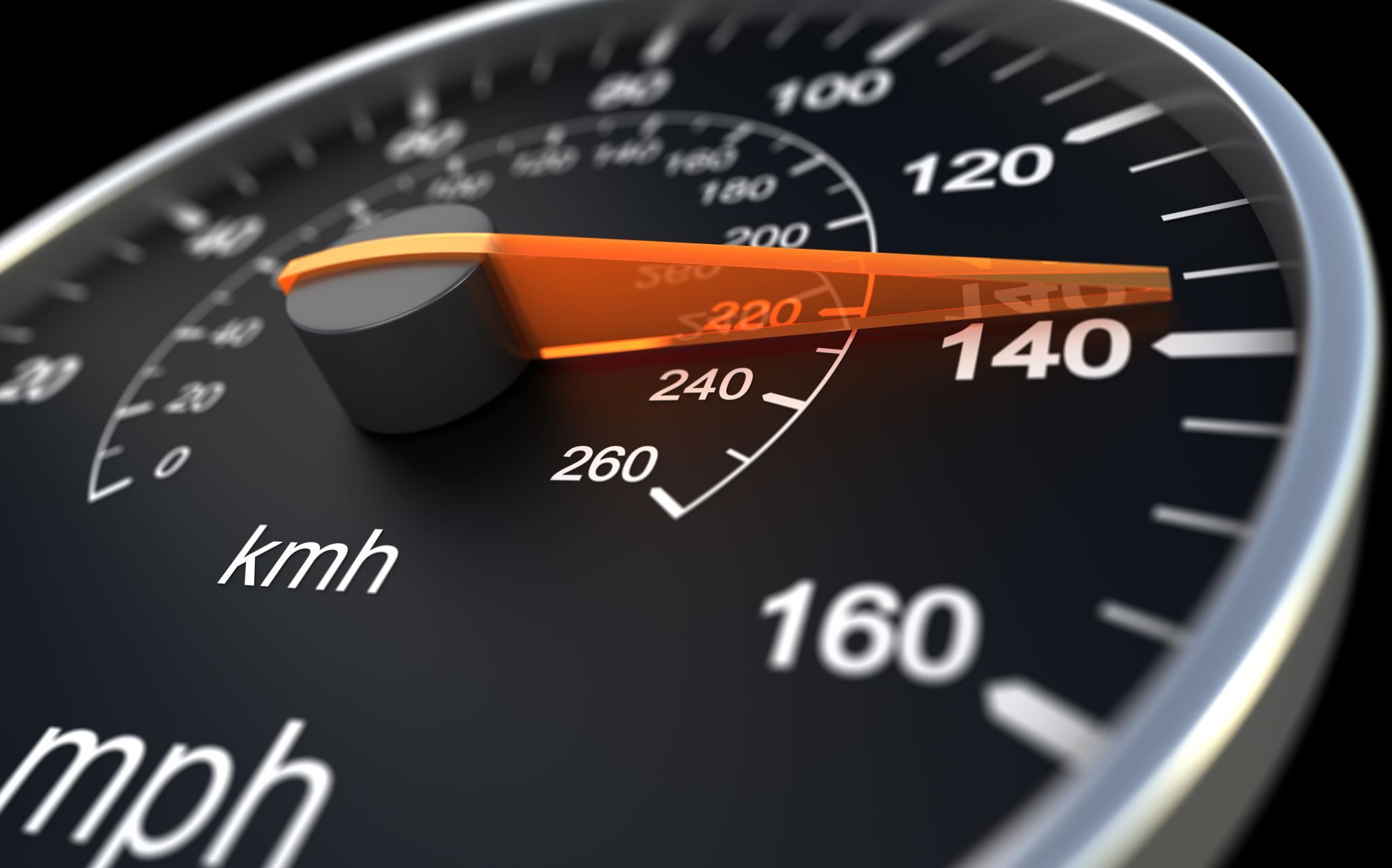 COPE Scotland www.cope-scotland.org @COPEScotland
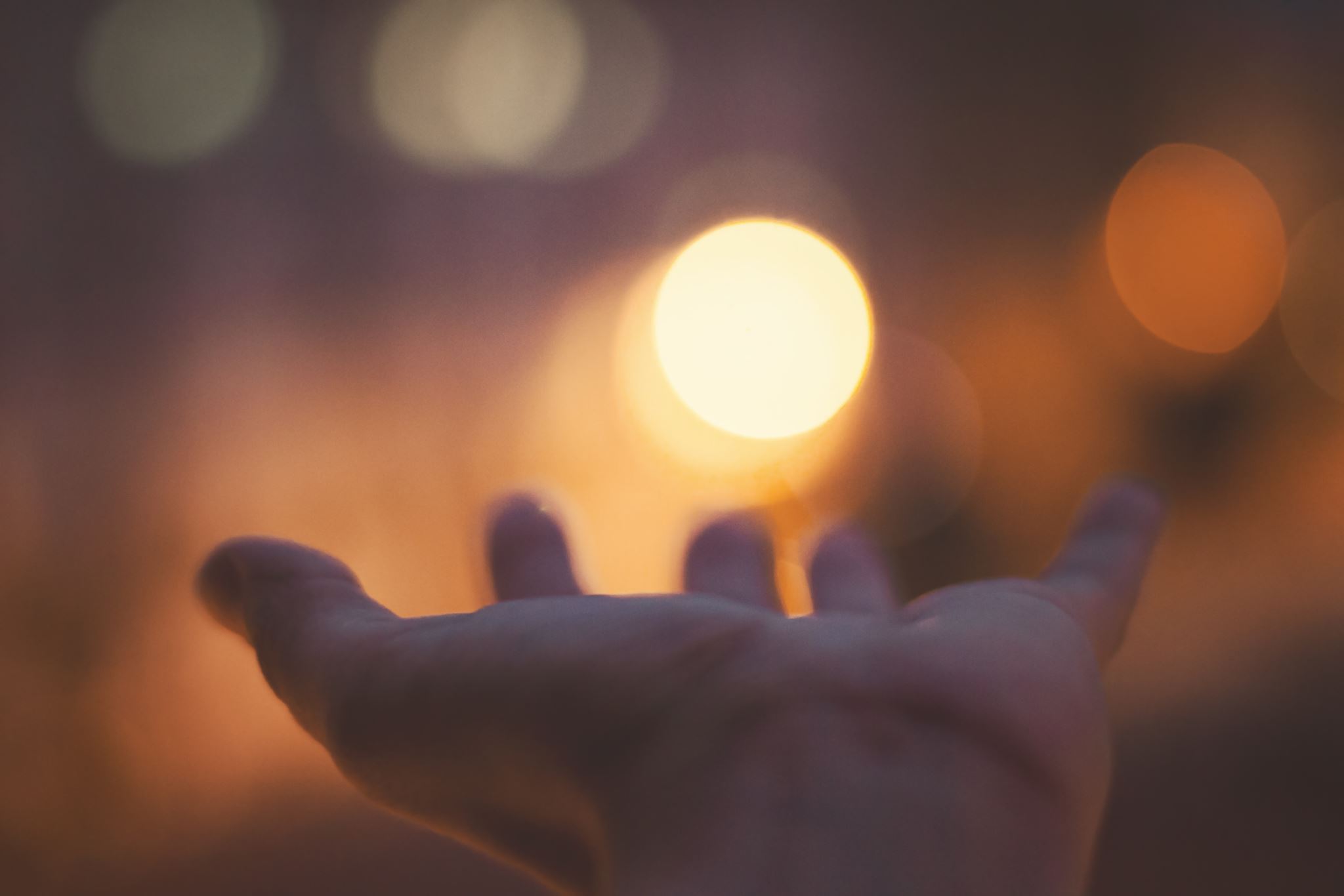 Take a moment to recharge
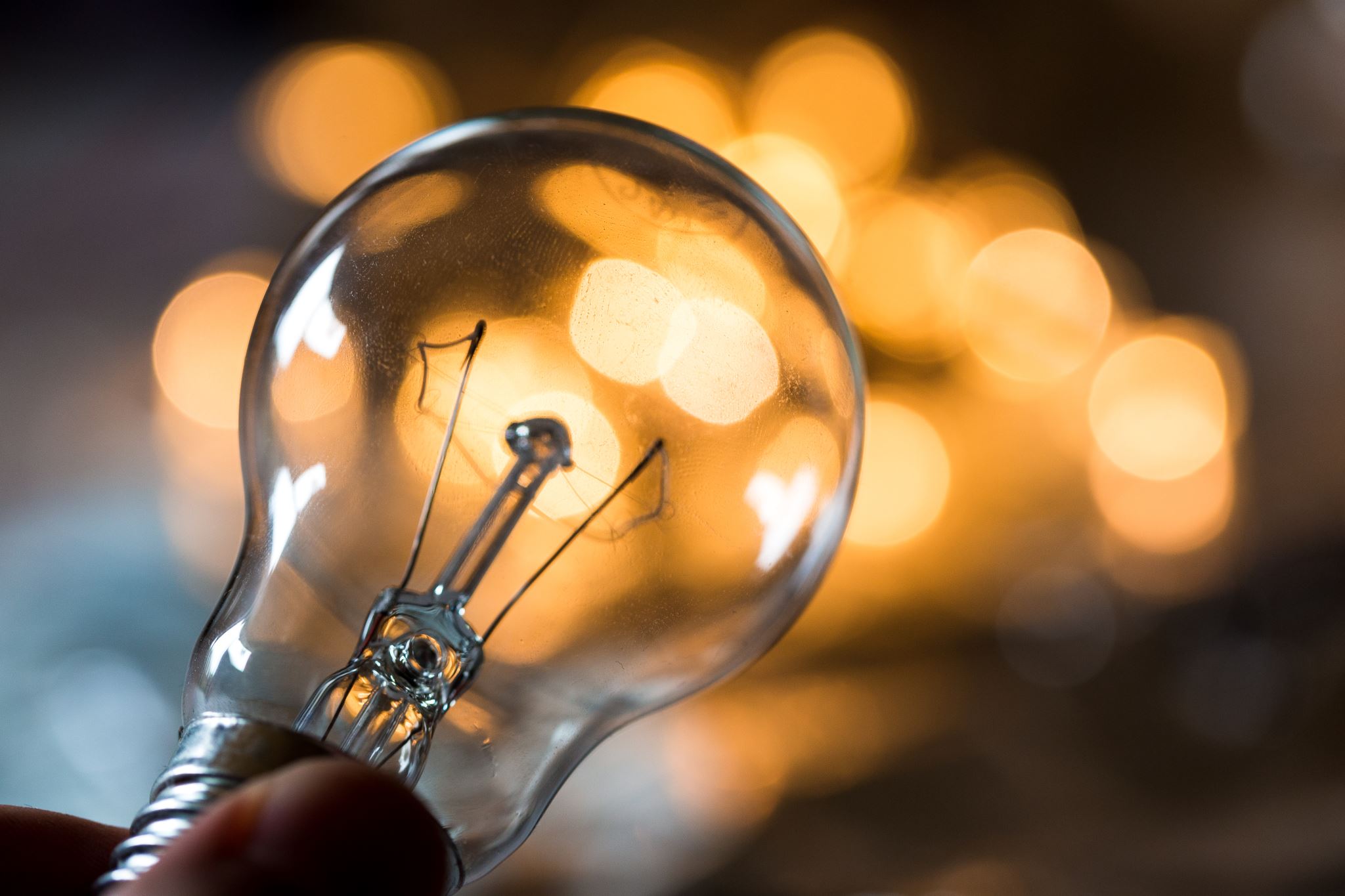 Session Overview
How are your energy levels right now
Where do you spend your energy and can changes be made
How do you top your energy back up, and can changes be made
Tips for having more energy
A personal promise card
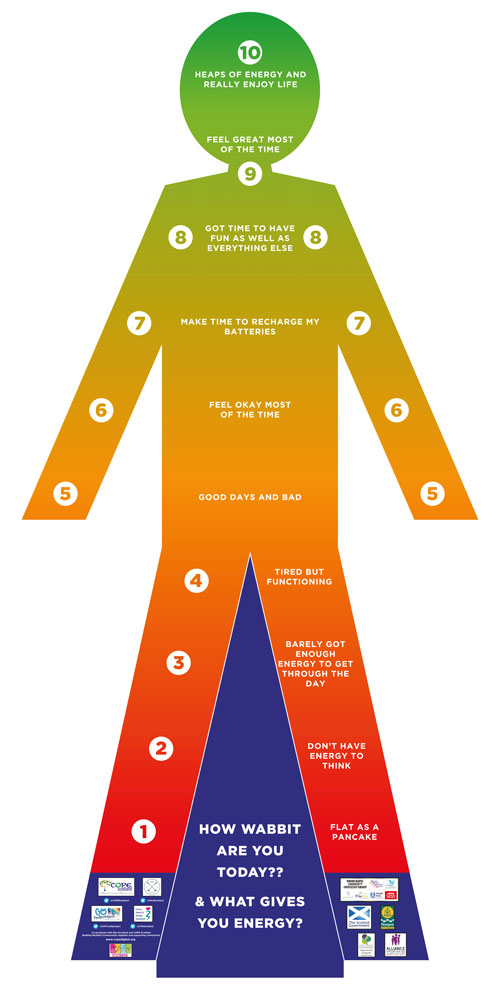 The battery dude
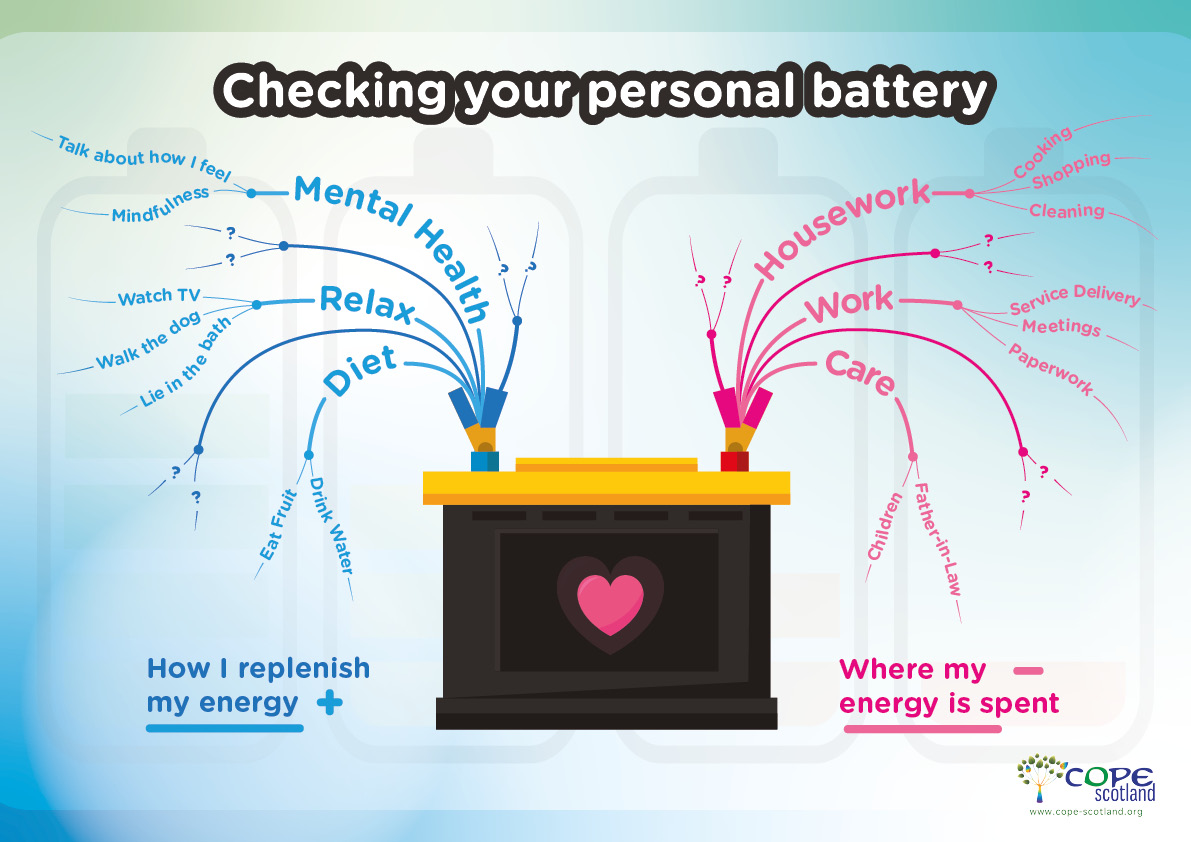 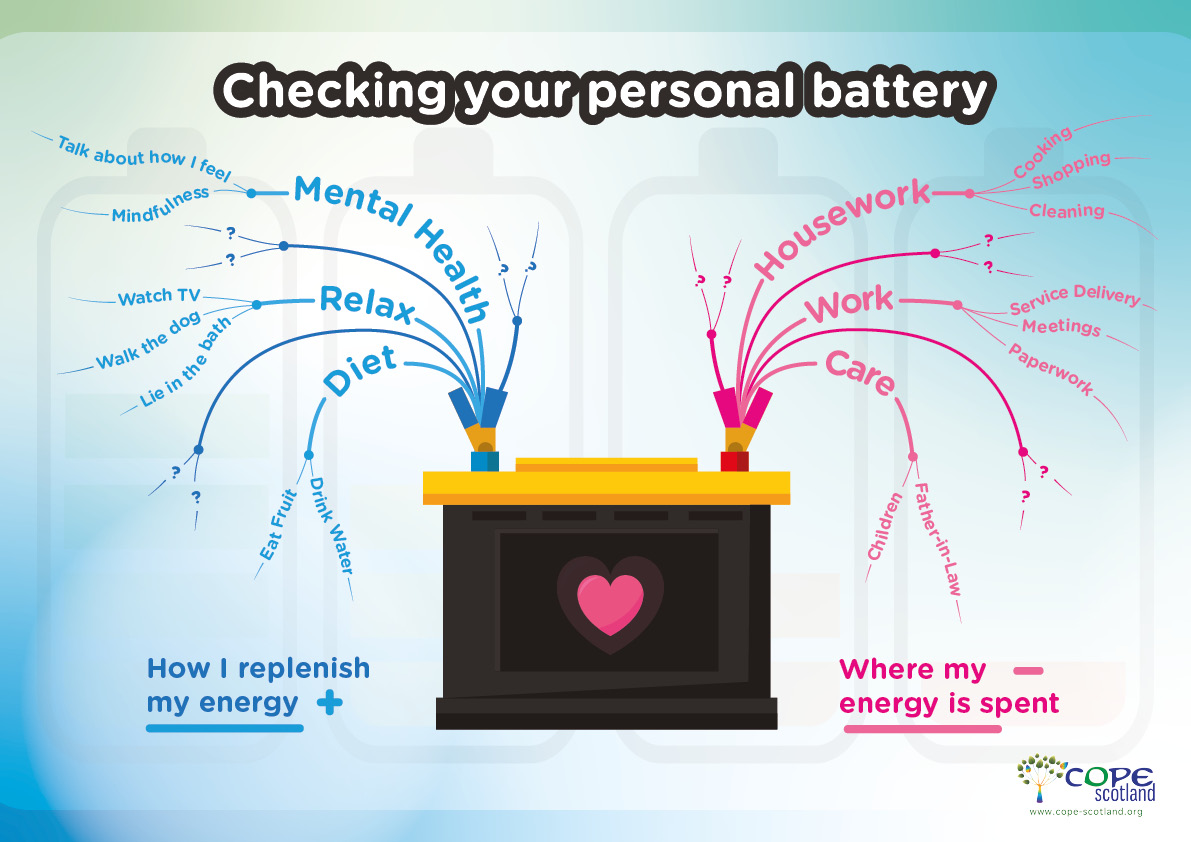 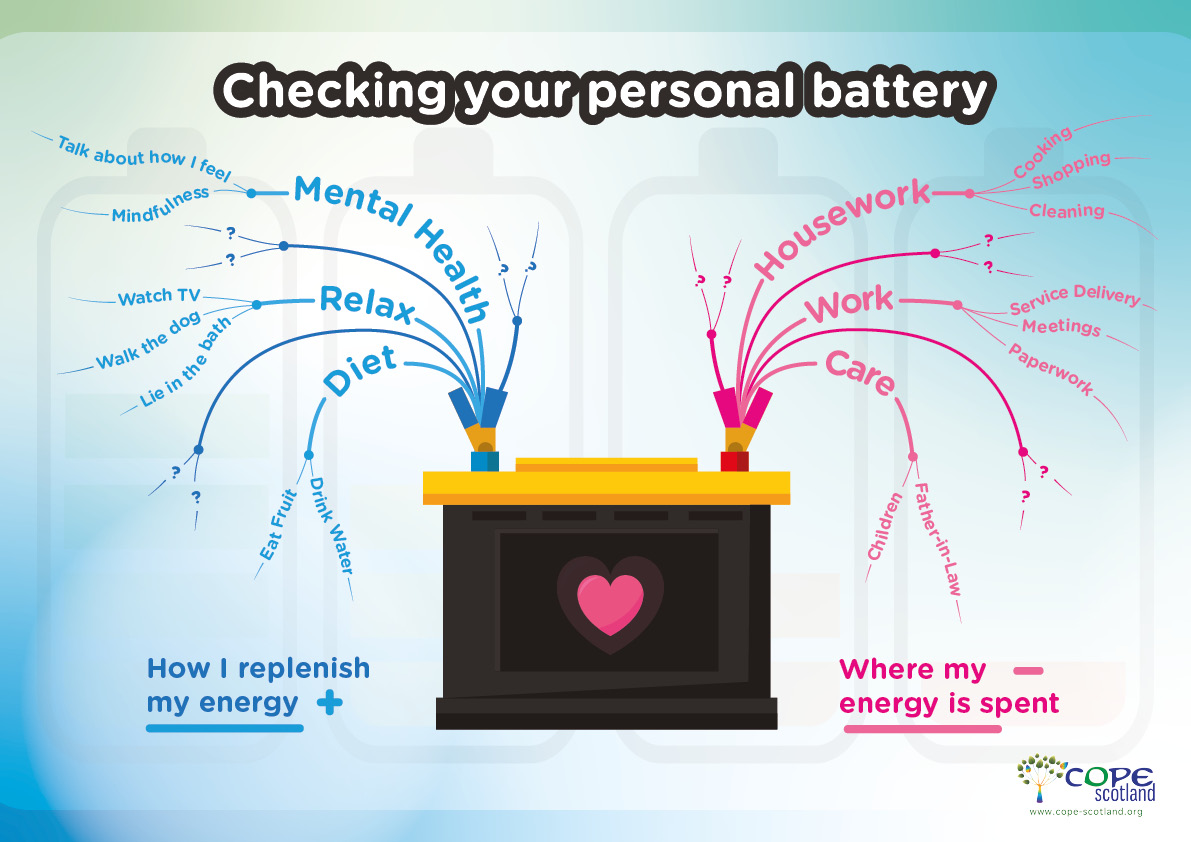 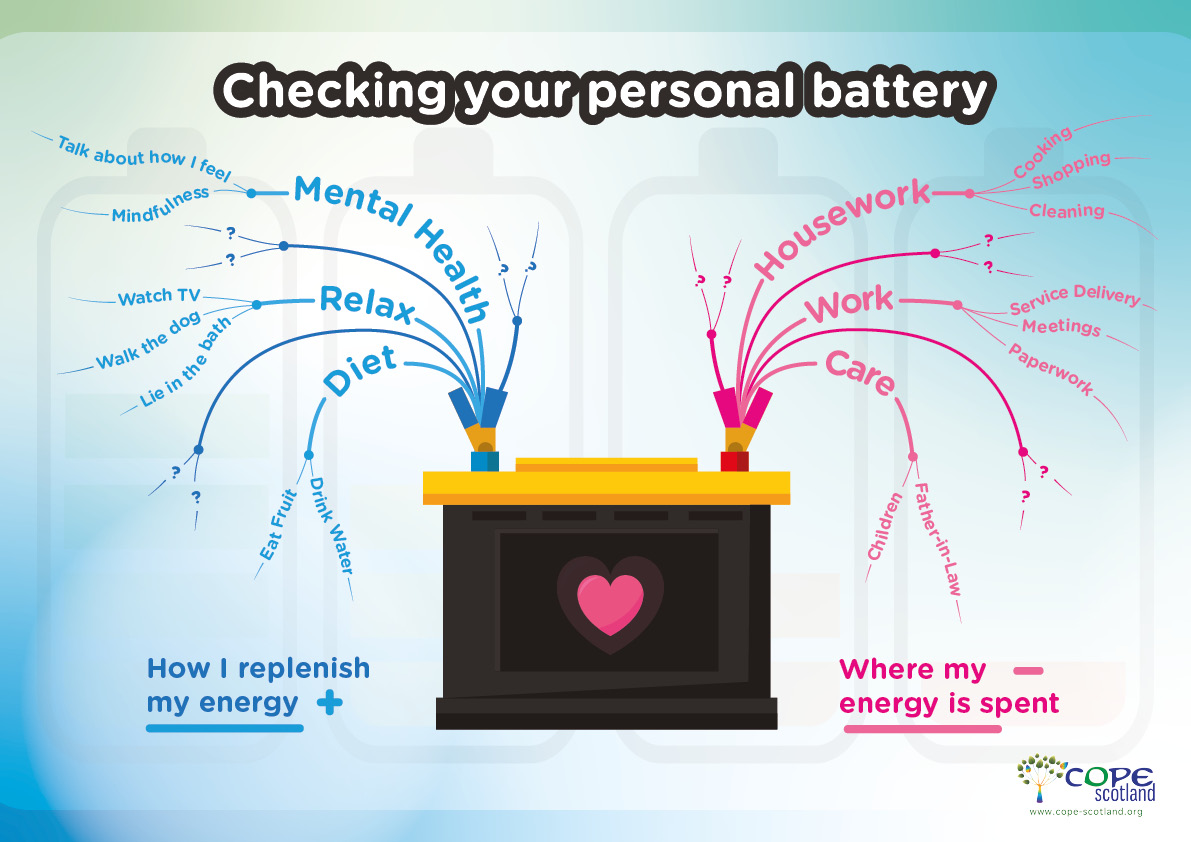 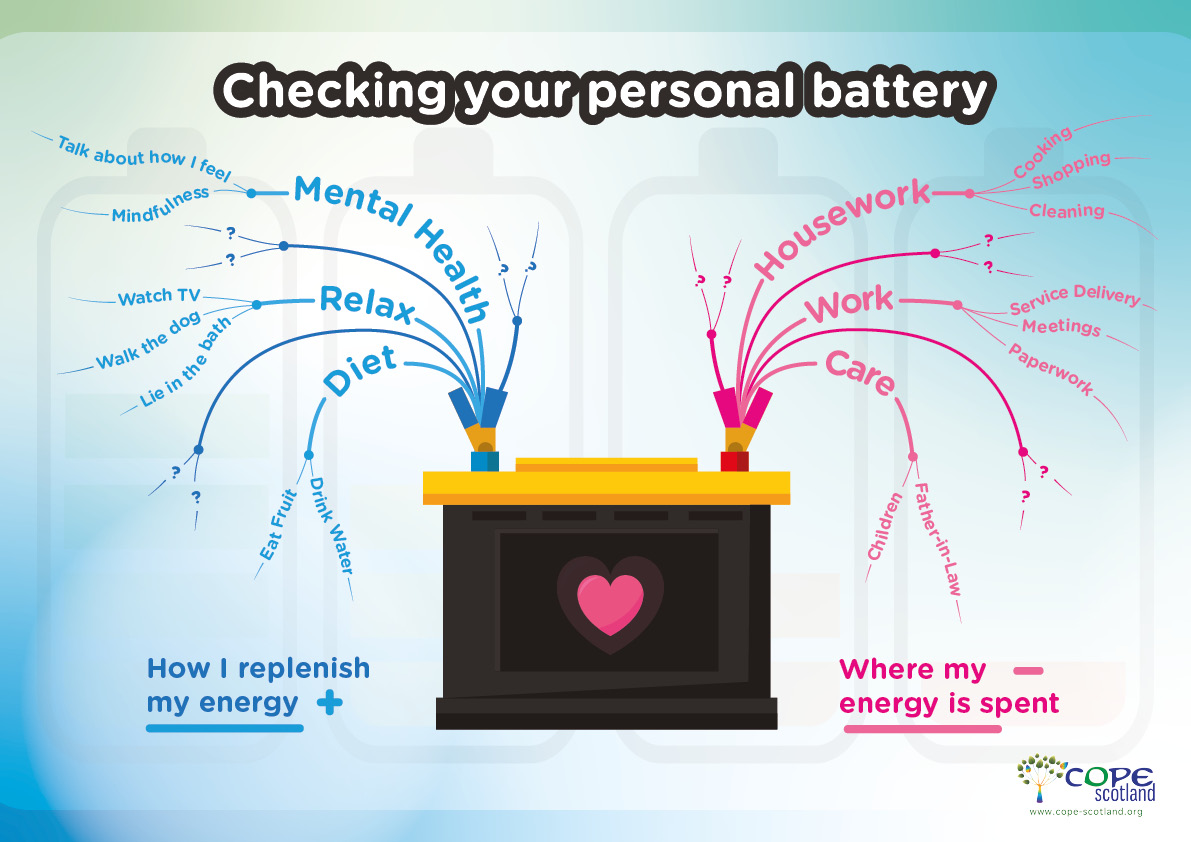 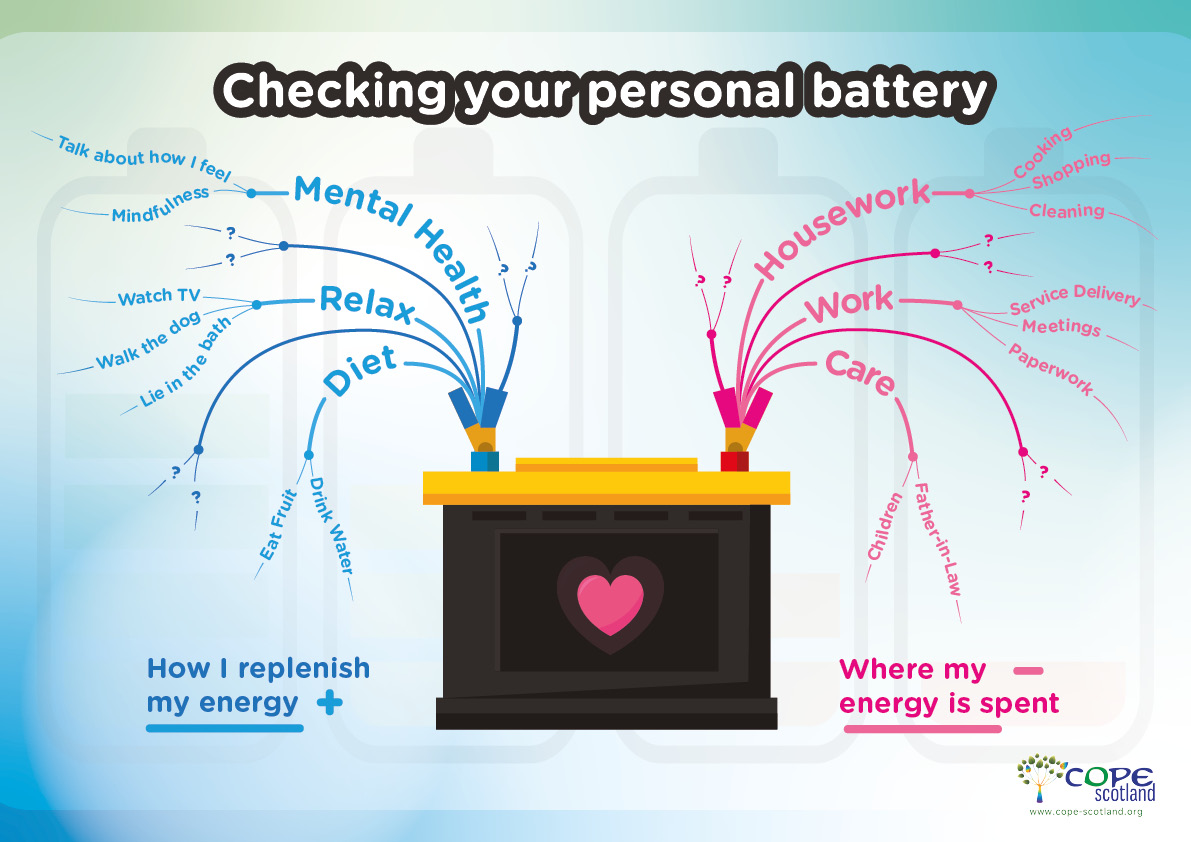 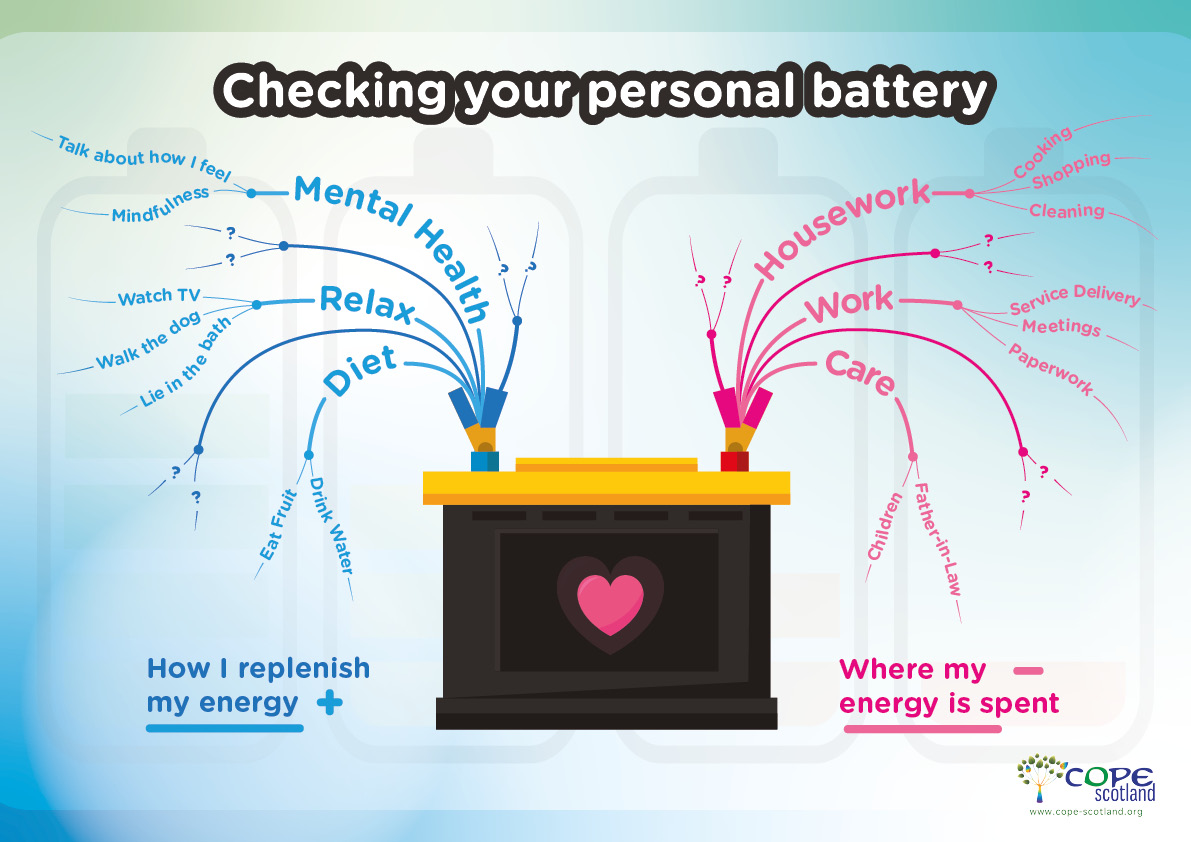 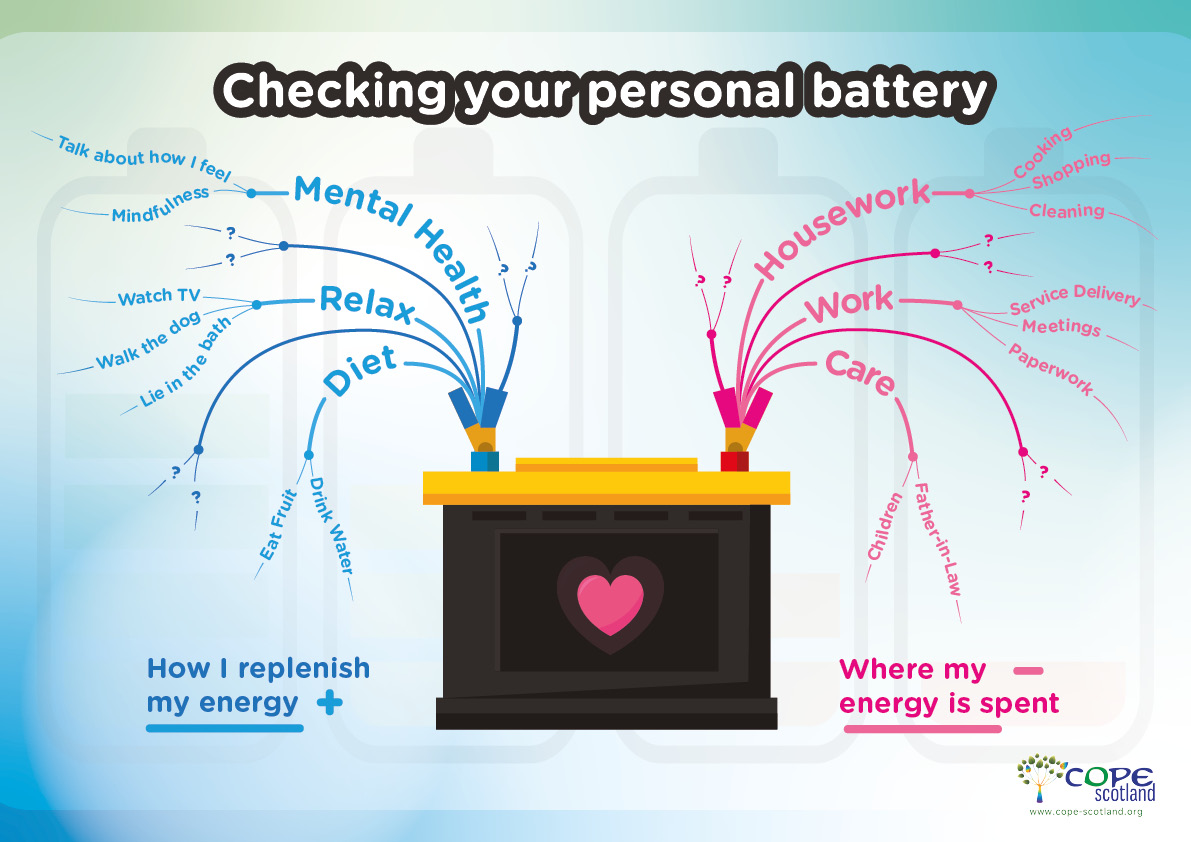 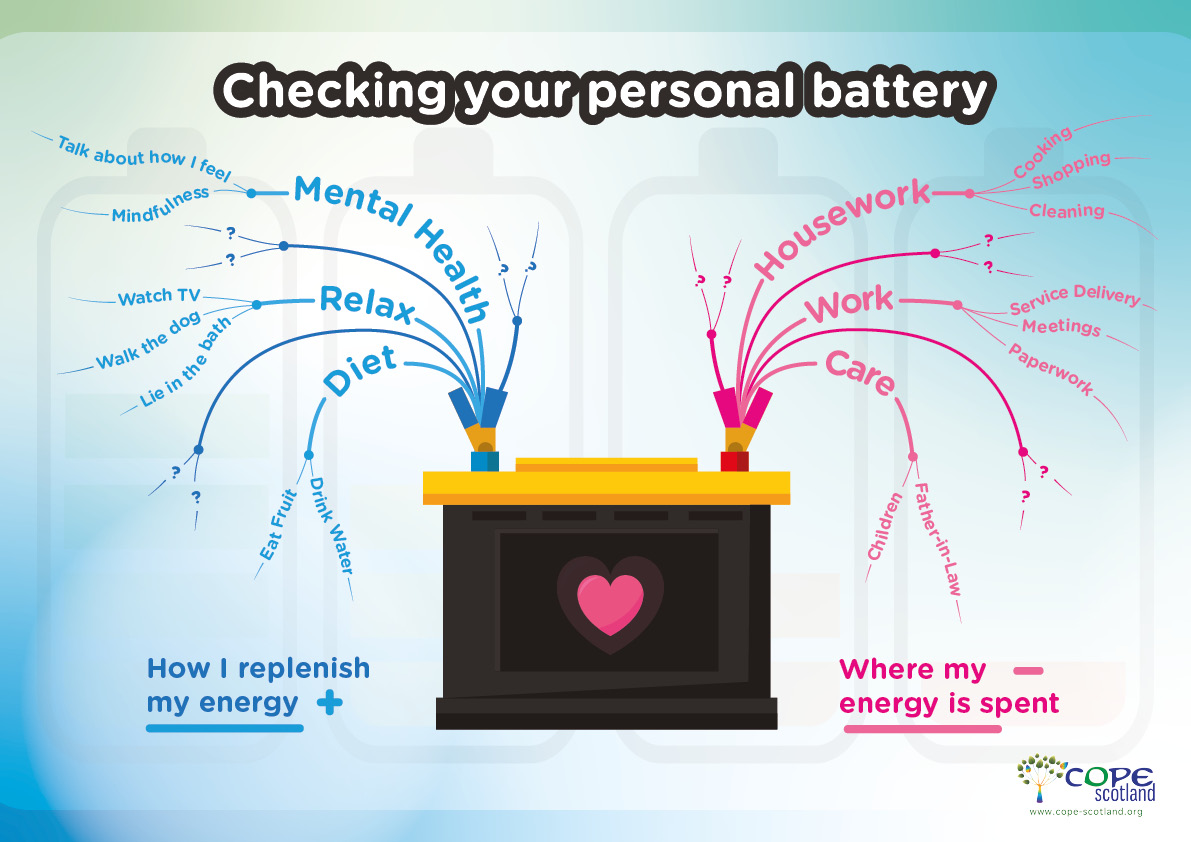 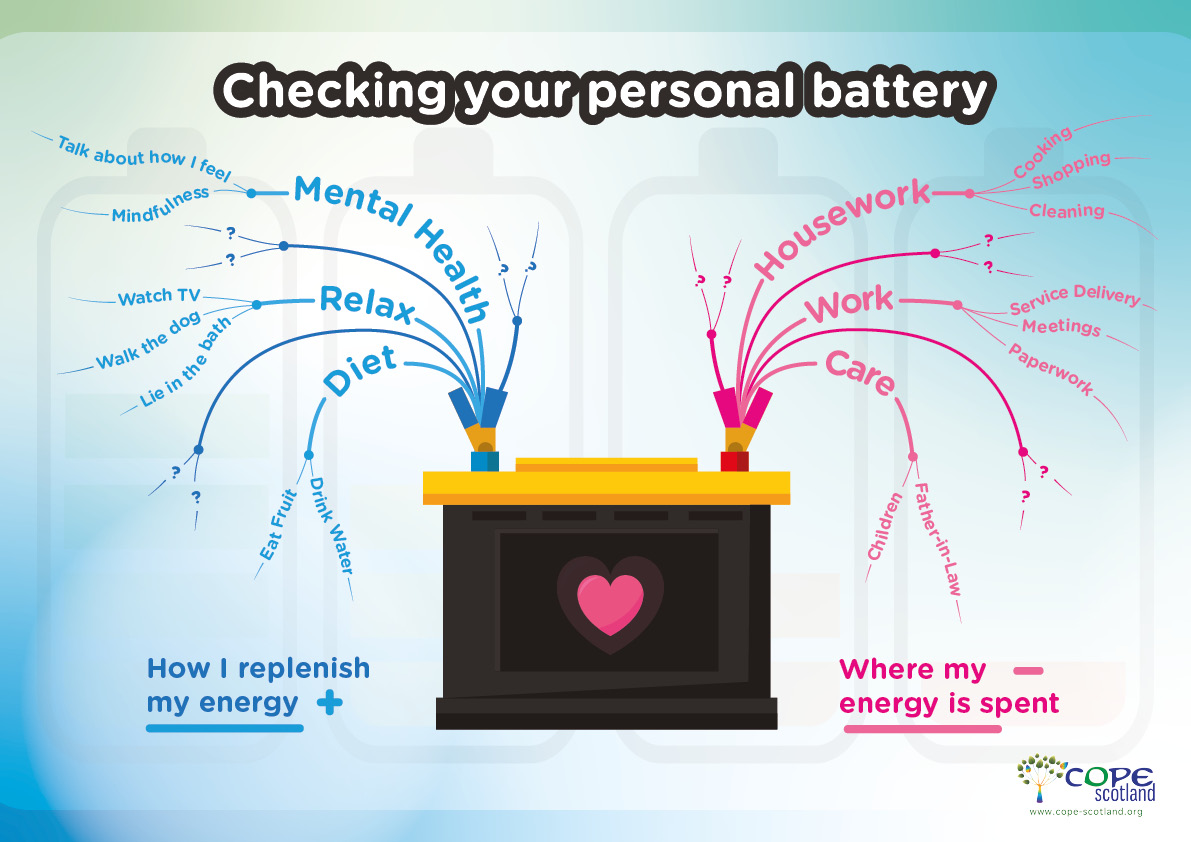 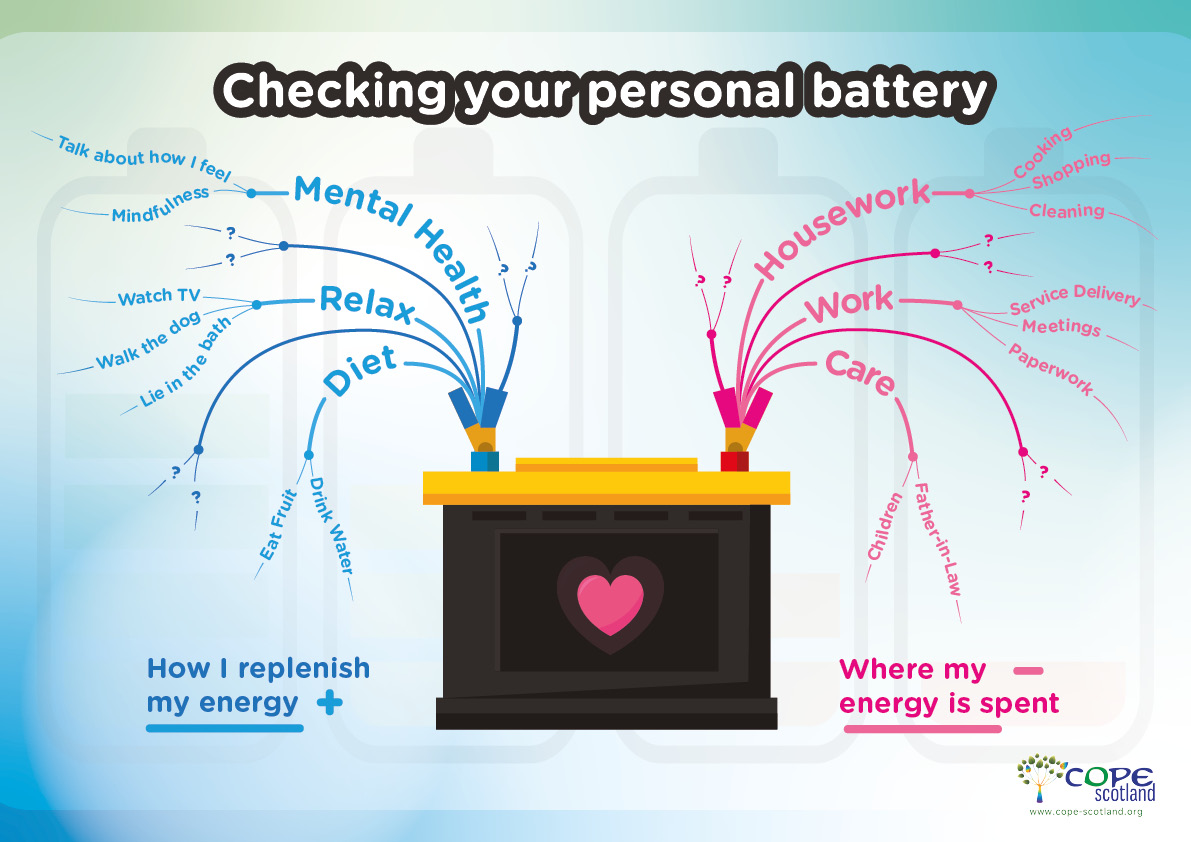 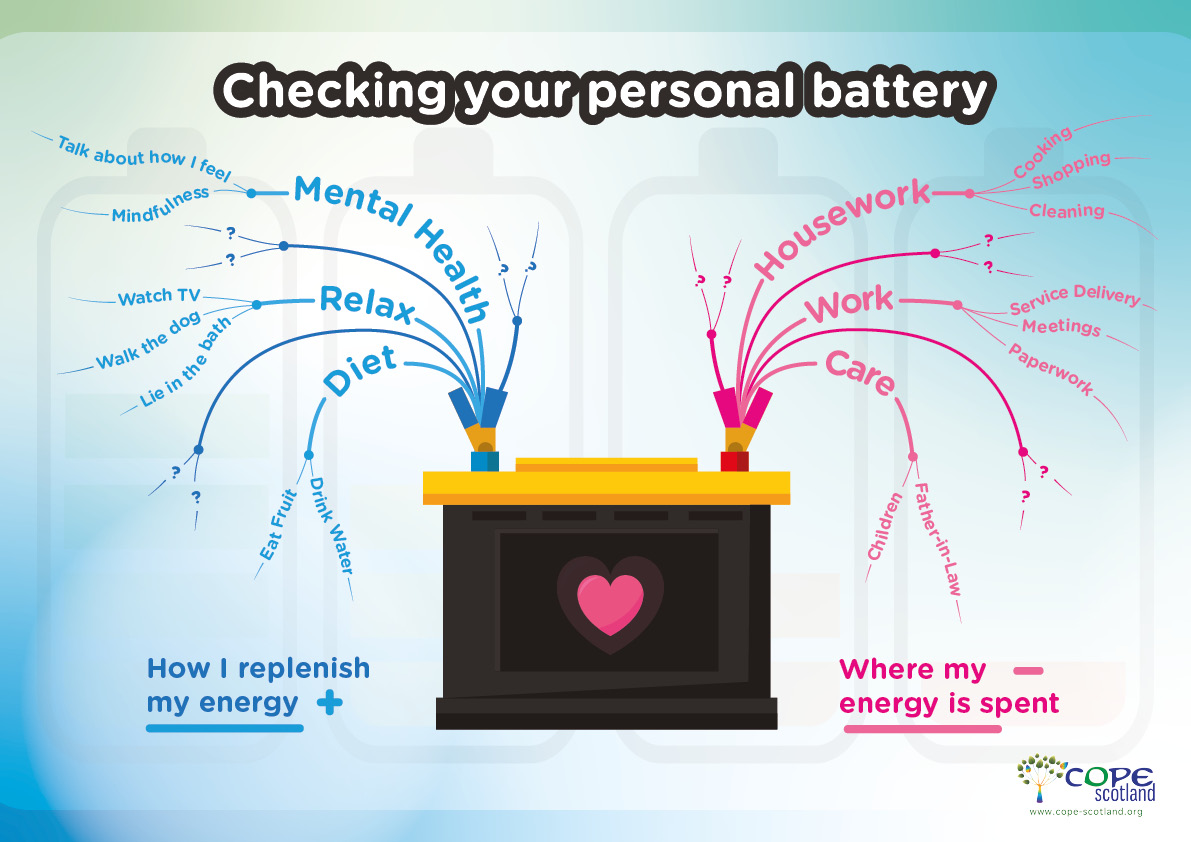 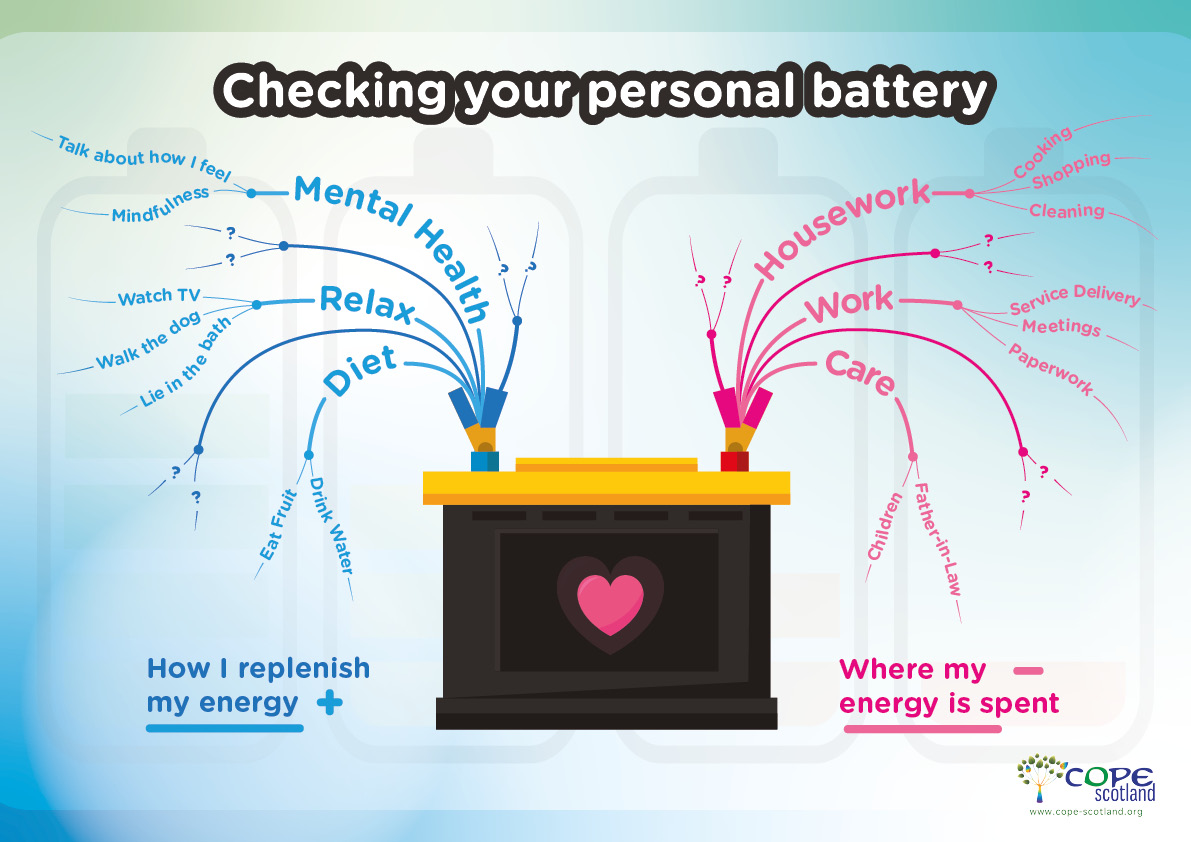 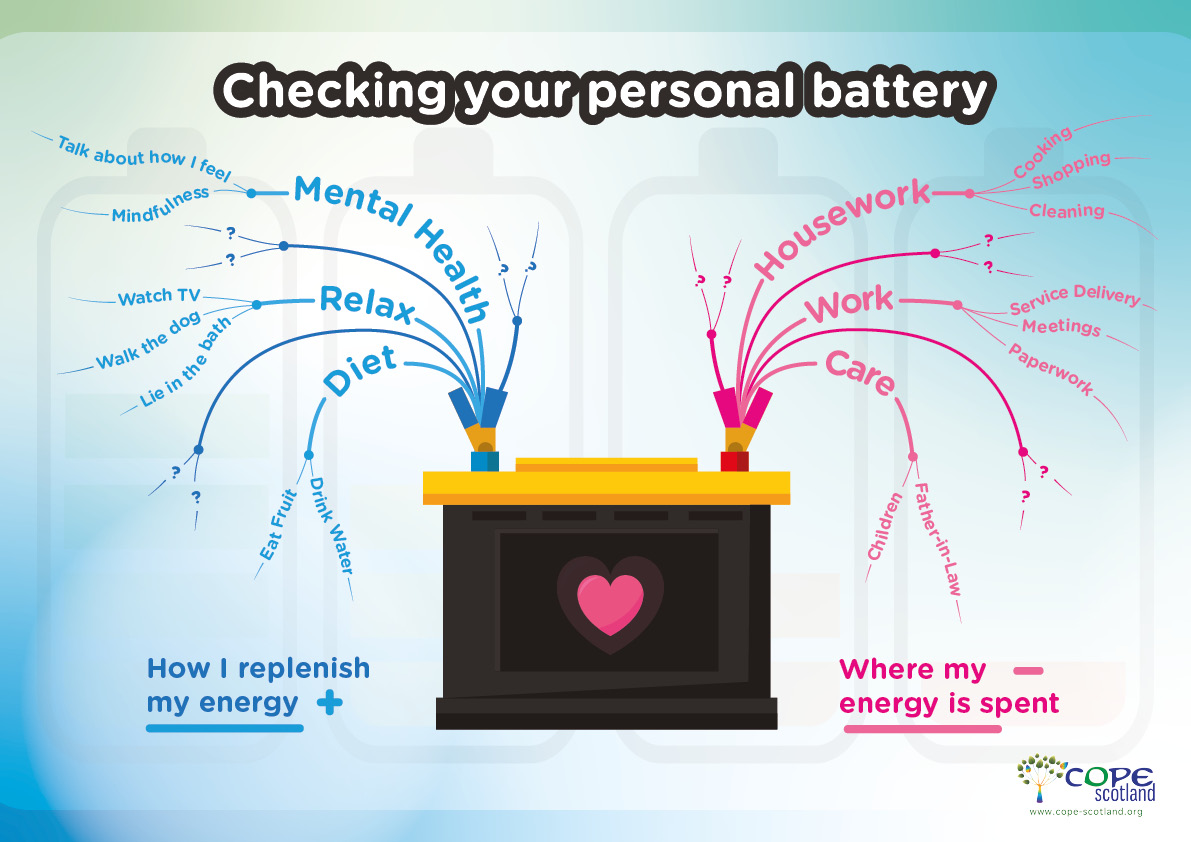 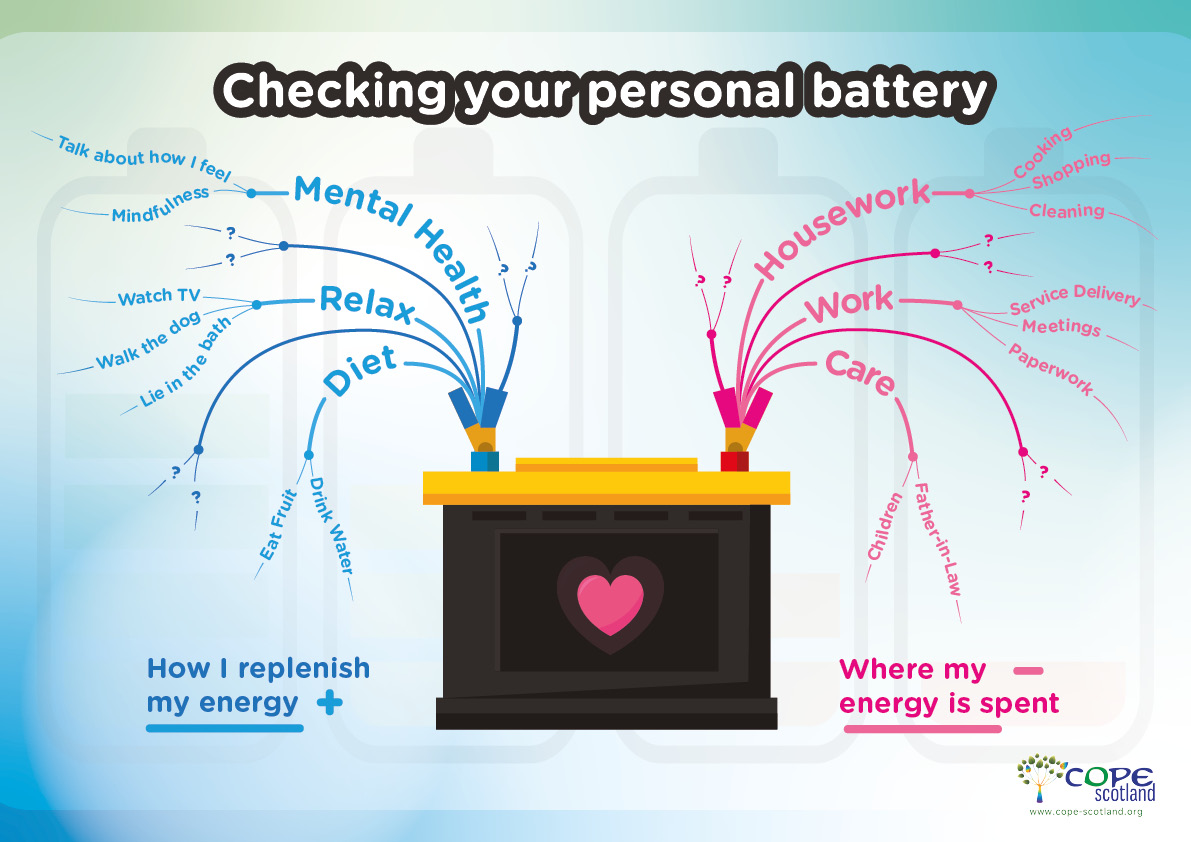 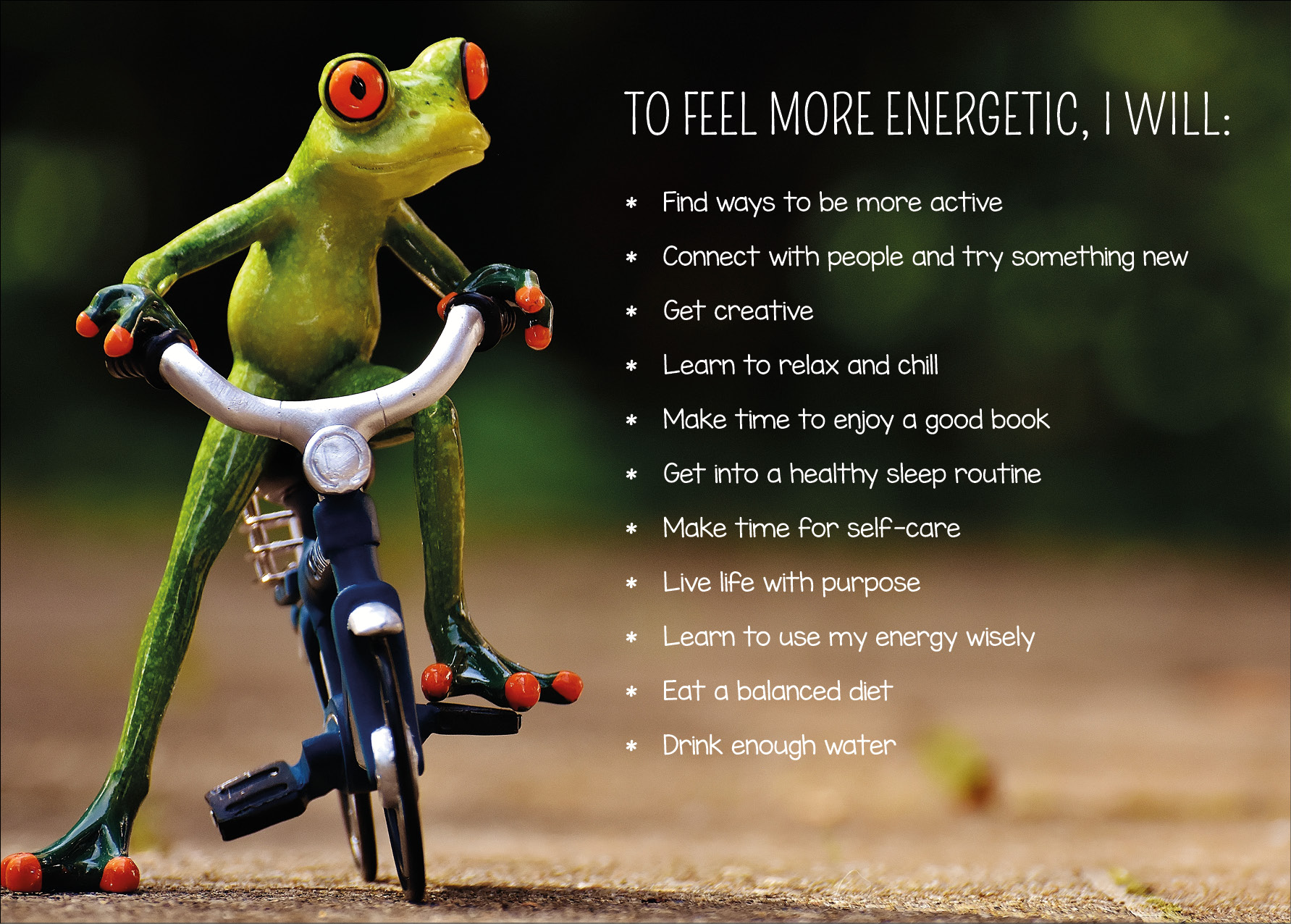 Recharging your batteries
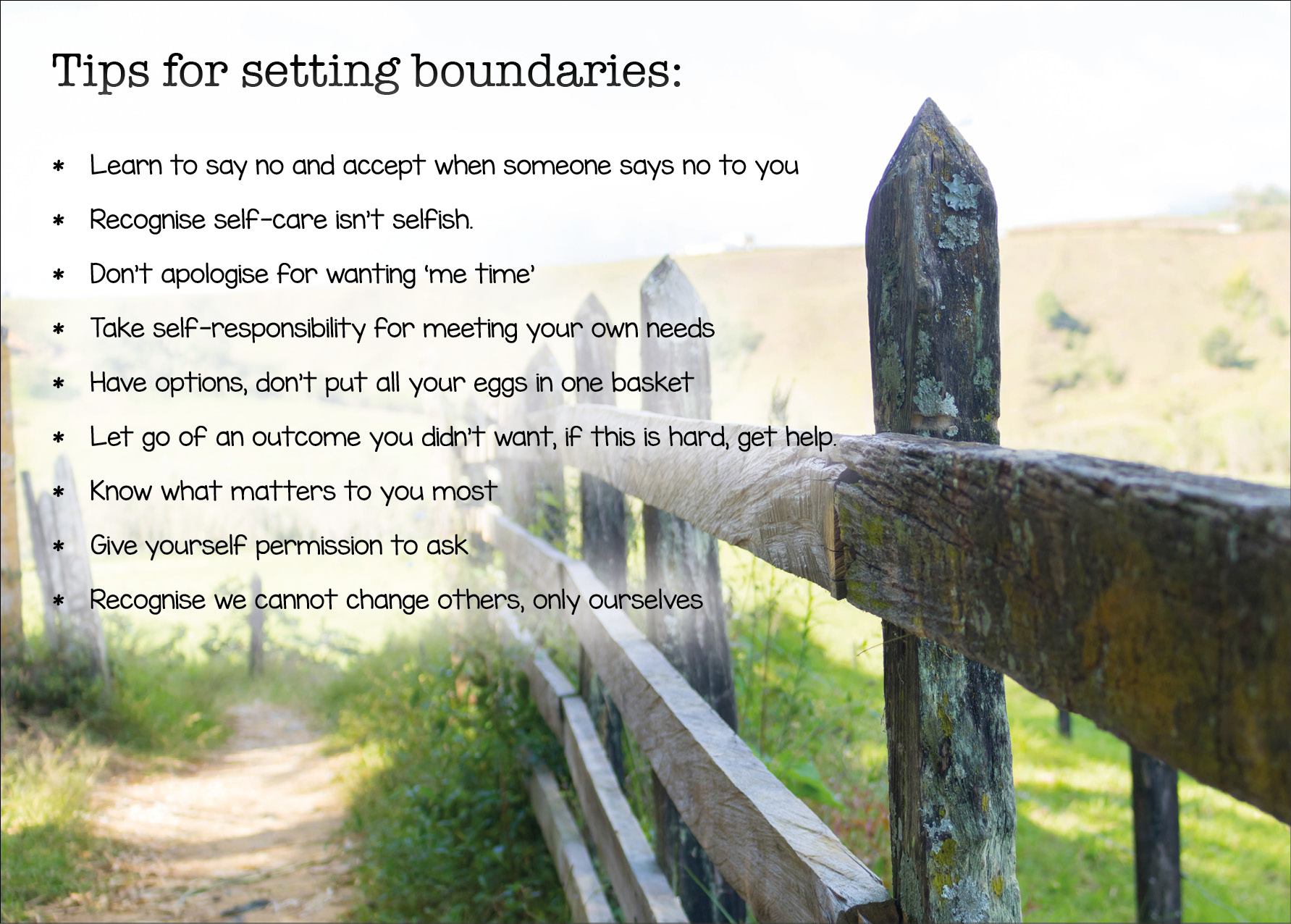 Boundaries
[Speaker Notes: Boundaries]
It is not selfish to put your own oxygen mask on first
A personal promise
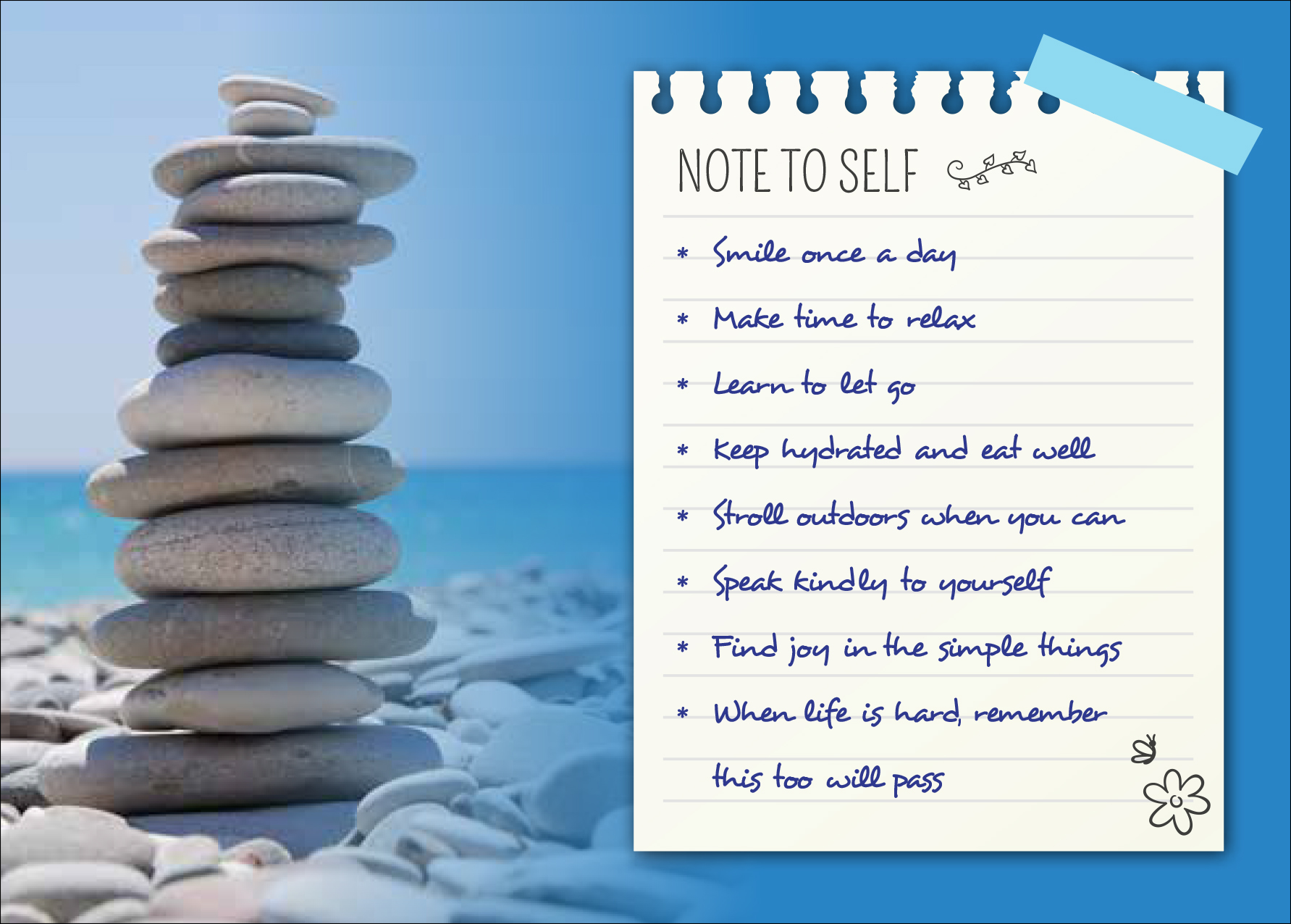 Discussion
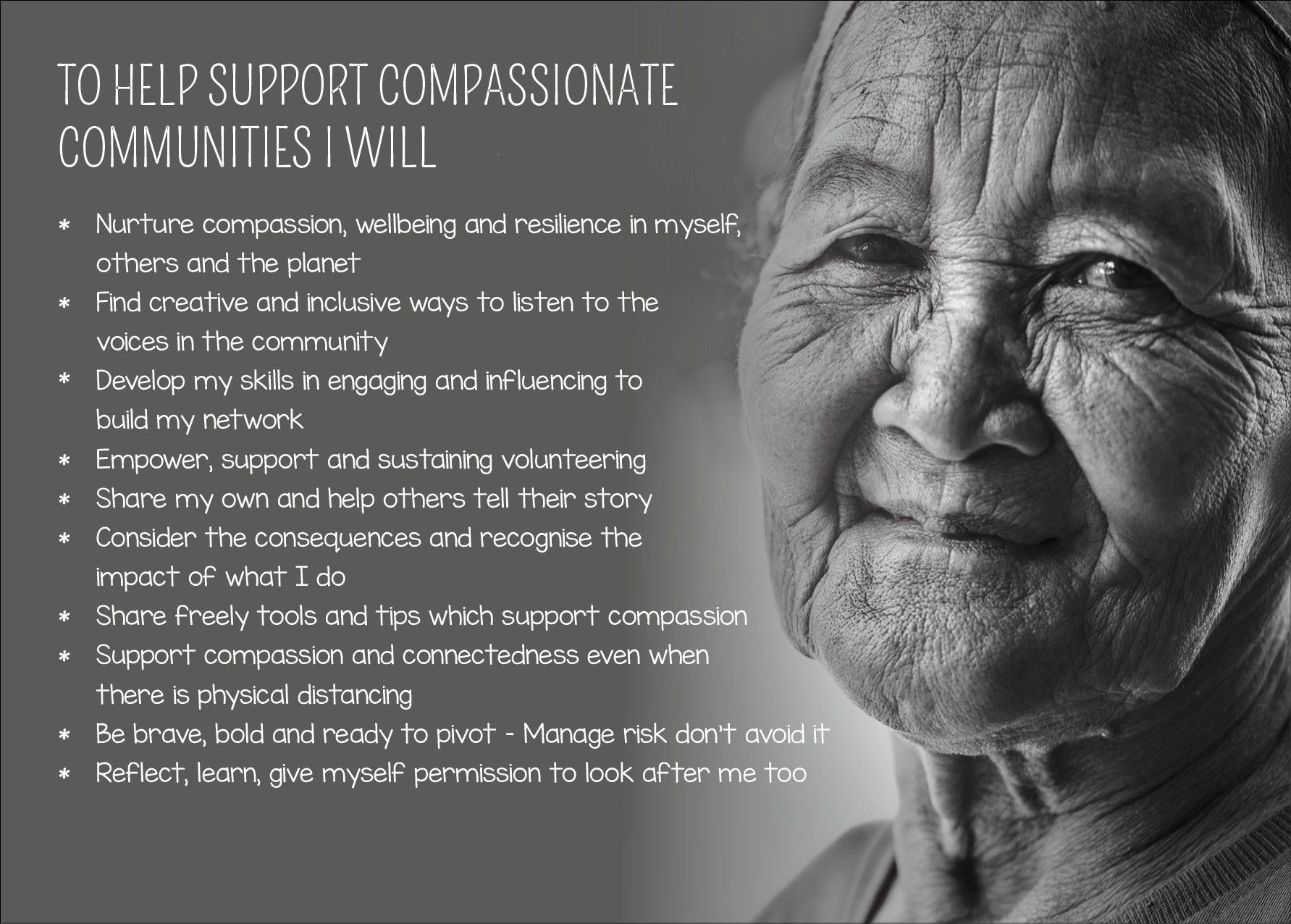 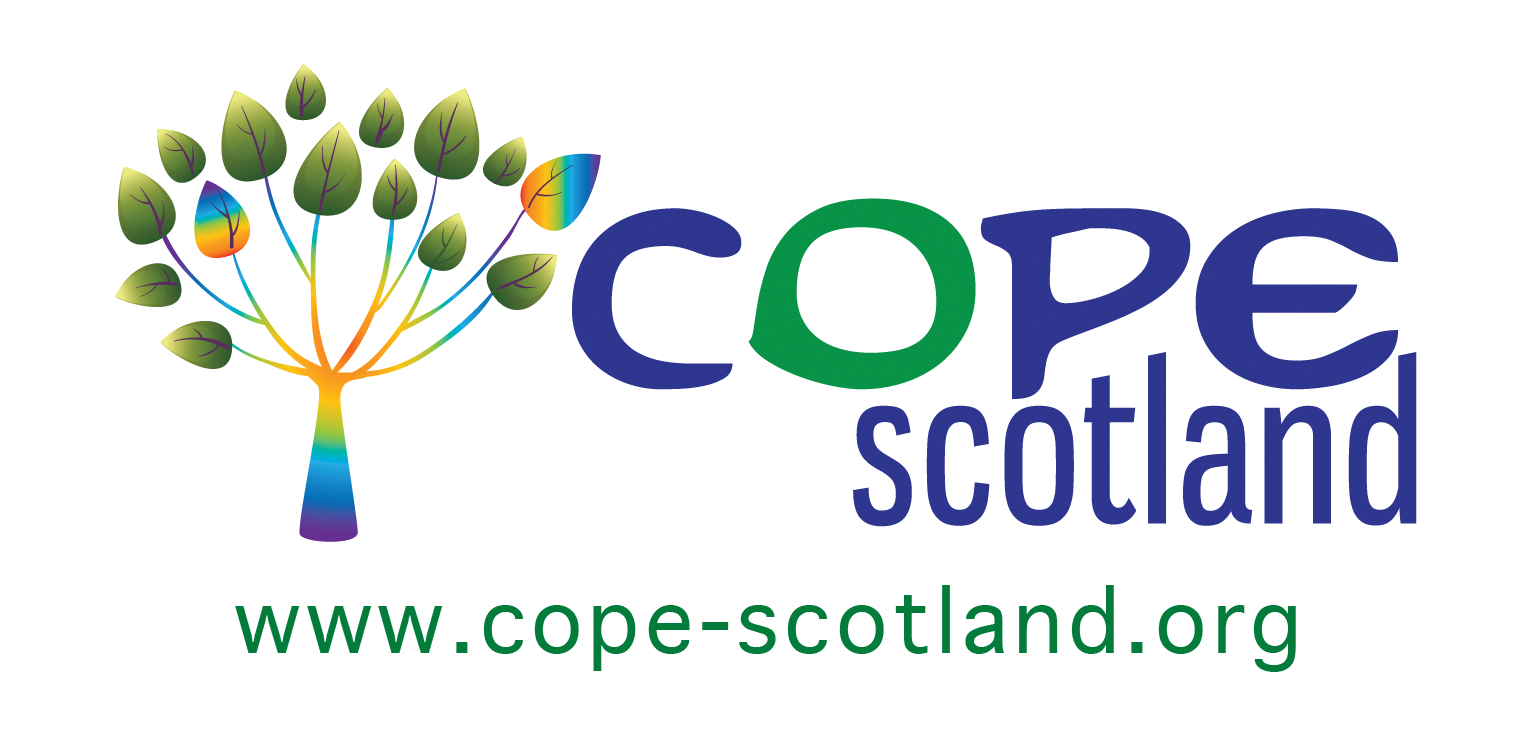 For more information email hilda@cope-scotland.org @COPEScotland
Thank you